Figure 6. Overexpression of MT-I decreases SOD1 aggregates in astrocytes and microglia. Lumbar spinal cords from mice ...
Hum Mol Genet, Volume 23, Issue 5, 1 March 2014, Pages 1271–1285, https://doi.org/10.1093/hmg/ddt517
The content of this slide may be subject to copyright: please see the slide notes for details.
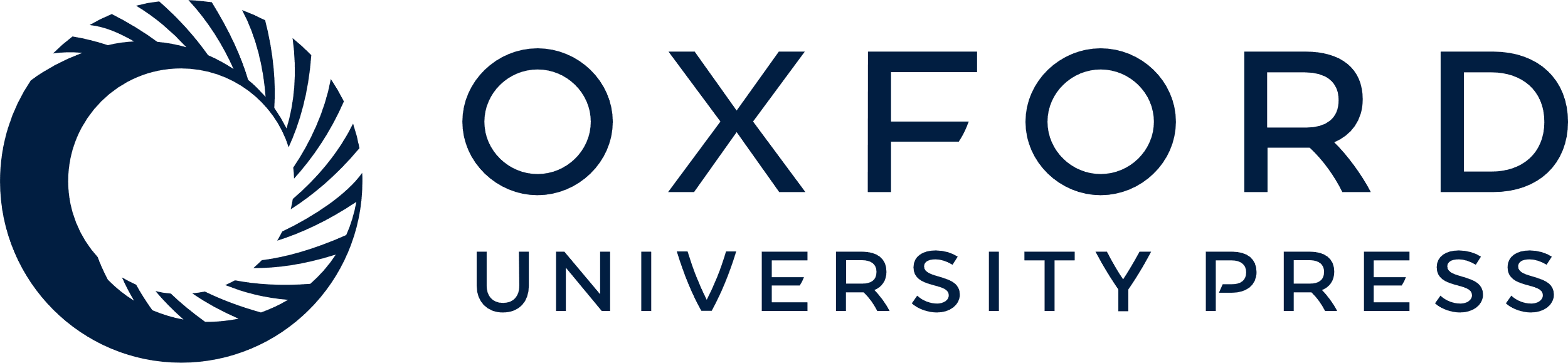 [Speaker Notes: Figure 6. Overexpression of MT-I decreases SOD1 aggregates in astrocytes and microglia. Lumbar spinal cords from mice at 130 days of age were separated from three different fractions on the basis of detergent-soluble properties: whole homogenates, detergent-soluble fraction and detergent-insoluble fraction. The proteins from each fraction were electrophoresed in the presence of 2-mercaptoethenol, a reductant. (A) Western blot analysis for human SOD1 in whole homogenates (upper), detergent-soluble (middle) or detergent-insoluble (lower) fractions. β-Tubulin in whole homogenates was used as a loading control. (B) Densitometric calculations of relative expression levels of total, soluble and insoluble human SOD1s. Results were expressed as the means ± SD. n = 3 per genotype. **P< 0.01 versus SOD1G93A. (C) Confocal microscopic images of human SOD1 in lumbar sections from SOD1G93A mice at end-stage (130 days) and age-matched MT-I*/SOD1G93A mice. Scale bar: 100 µm. (D and E) The lumbar sections from SOD1G93A mice at end-stage (130 days) and age-matched MT-I*/SOD1G93A mice were dually immunostained with antibodies against human SOD and either (D) GFAP or (E) CD11b. Scale bars: 20 μm.


Unless provided in the caption above, the following copyright applies to the content of this slide: © The Author 2013. Published by Oxford University Press. All rights reserved. For Permissions, please email: journals.permissions@oup.com]